閱讀知天下 5Read to know the World
秀林國小 
Show Lin Elementary School
閱讀五大洲
Oceania [͵oʃɪˋænɪə]
圖書+國語日報+人間福報
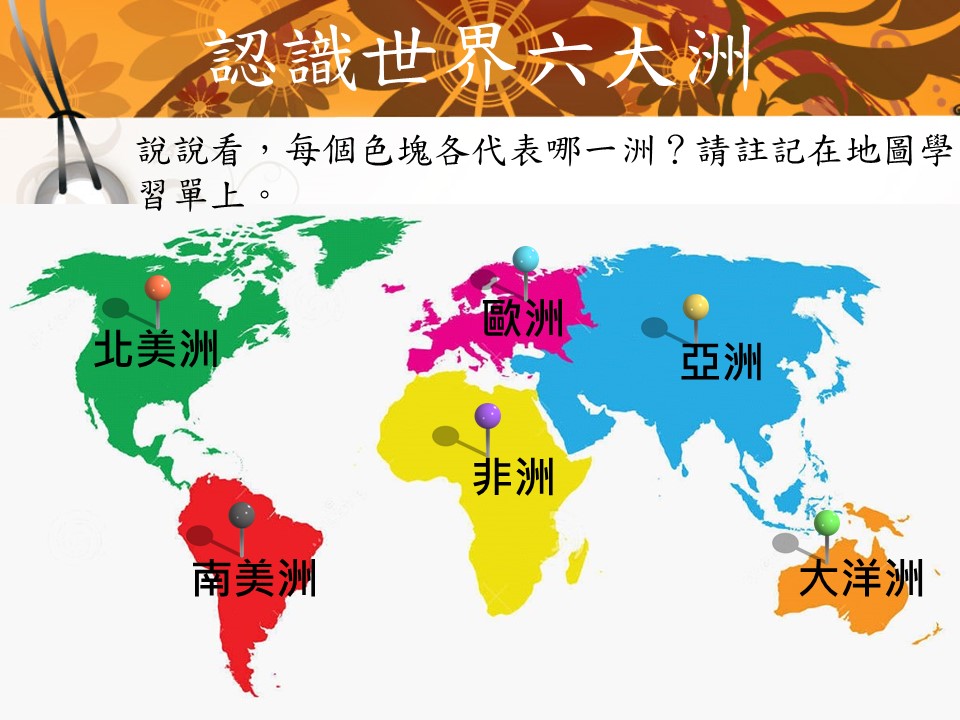 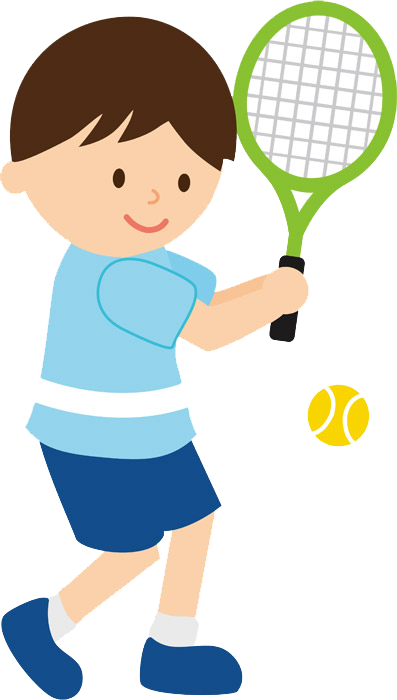 America
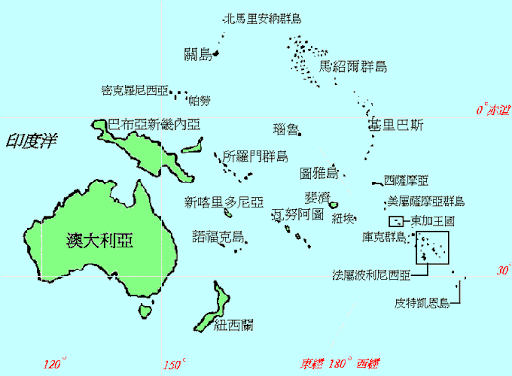 大洋洲包含
澳大利亞  紐西蘭 
巴布亞紐幾內亞
索羅門群島   斐濟
萬那杜   帛琉
密克羅西亞   諾魯
馬紹爾群島
吉里巴斯  吐瓦魯
薩摩亞   湯加
等十四個國家
另外還有十個地區
圖書可以在學校圖書館尋找
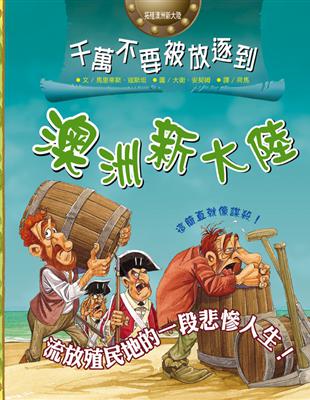 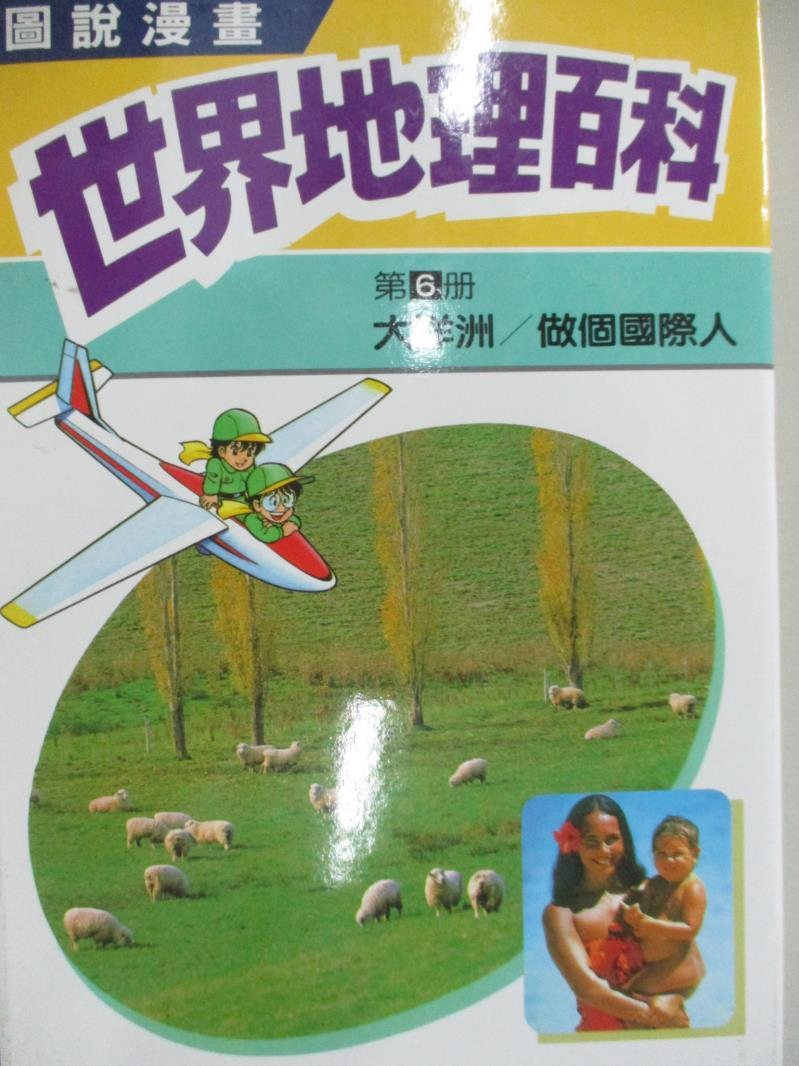 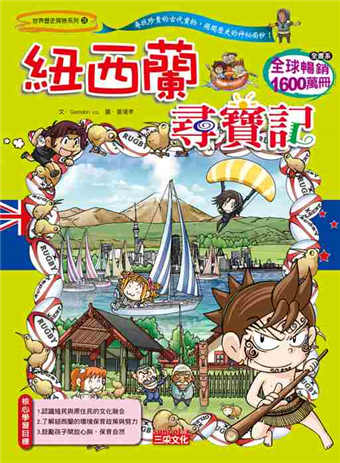 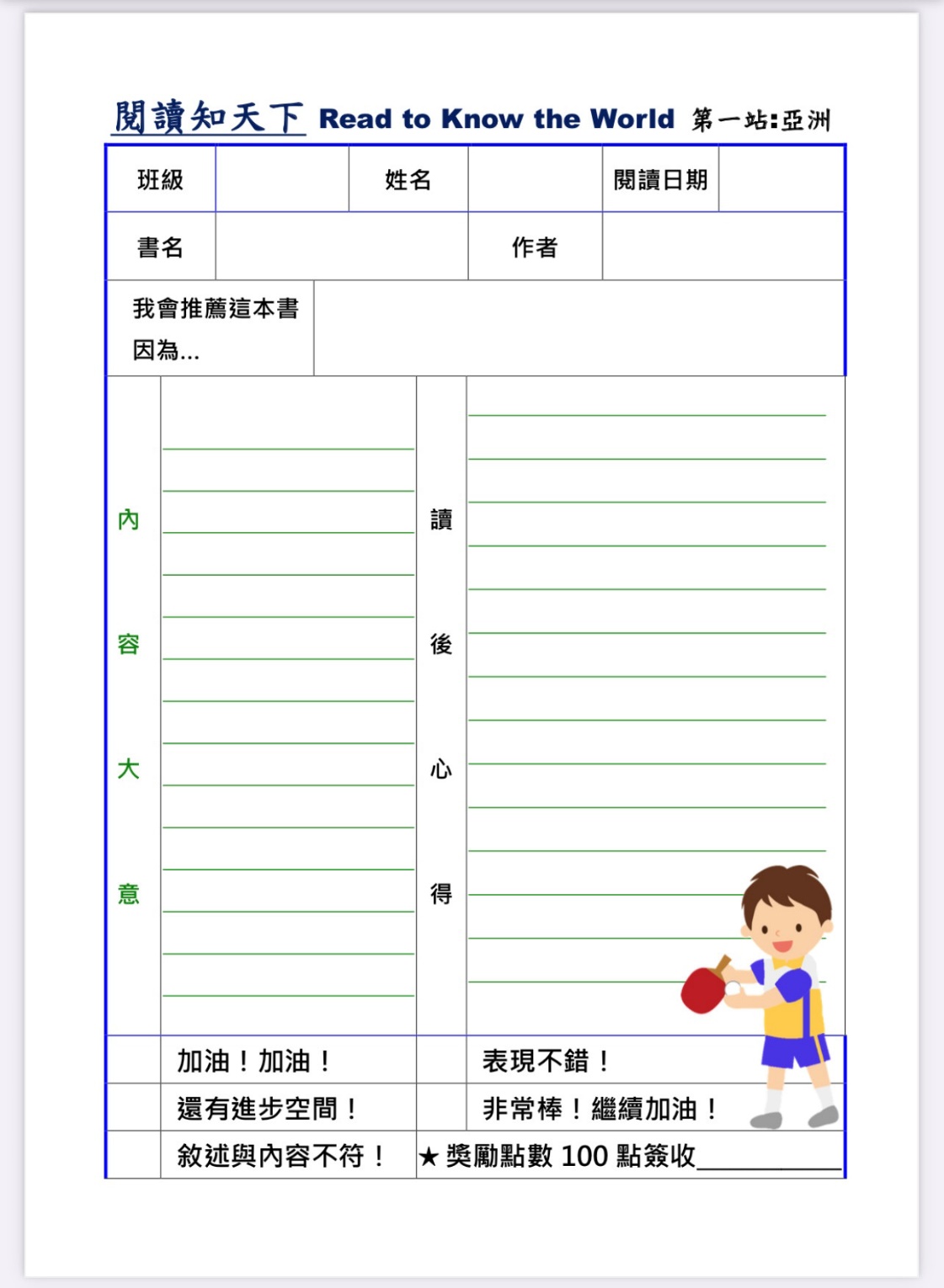 閱讀心得
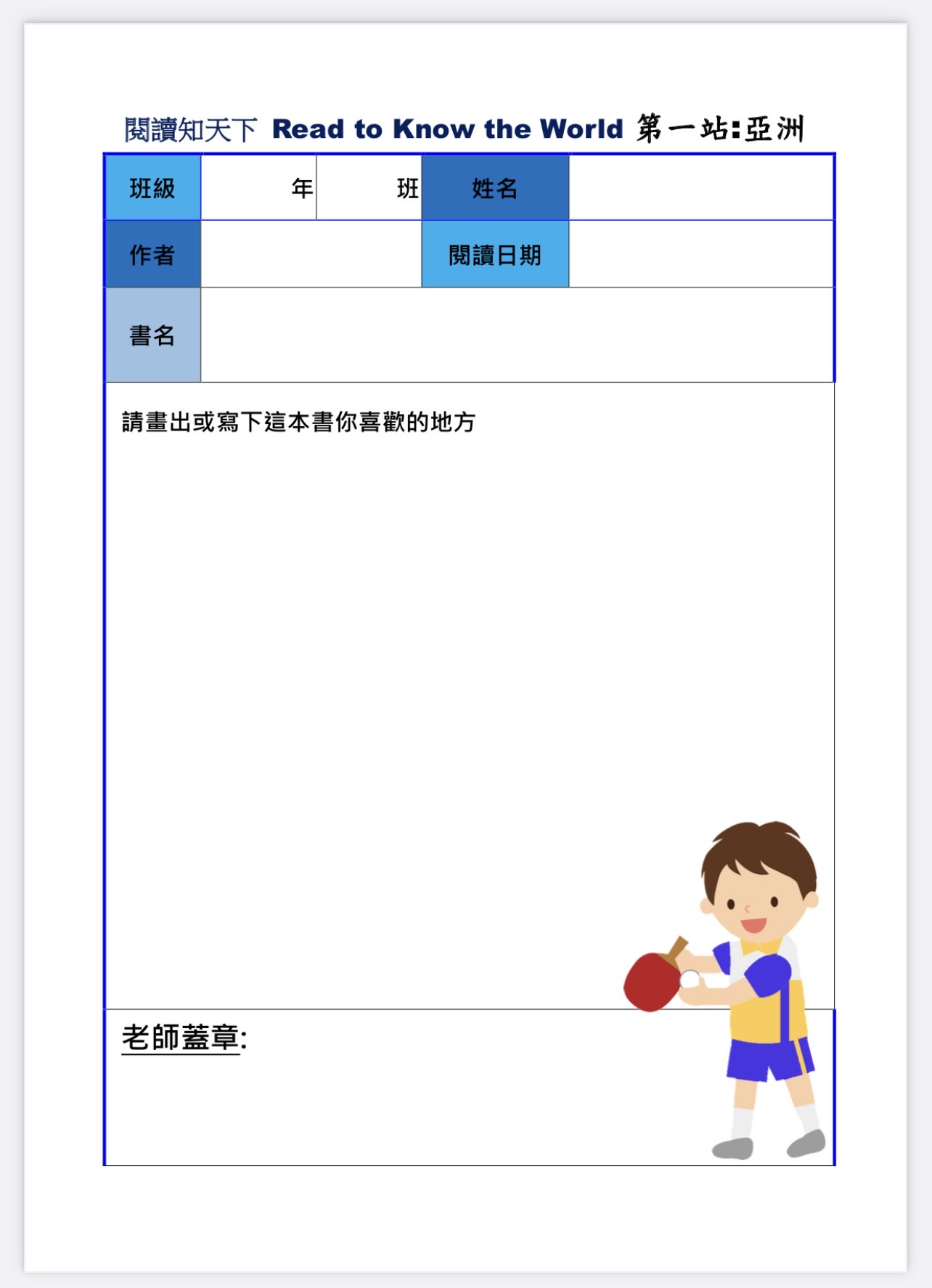 低年級 抽獎
中高年級 一篇心得100點
也可以到會議室拿國語日報
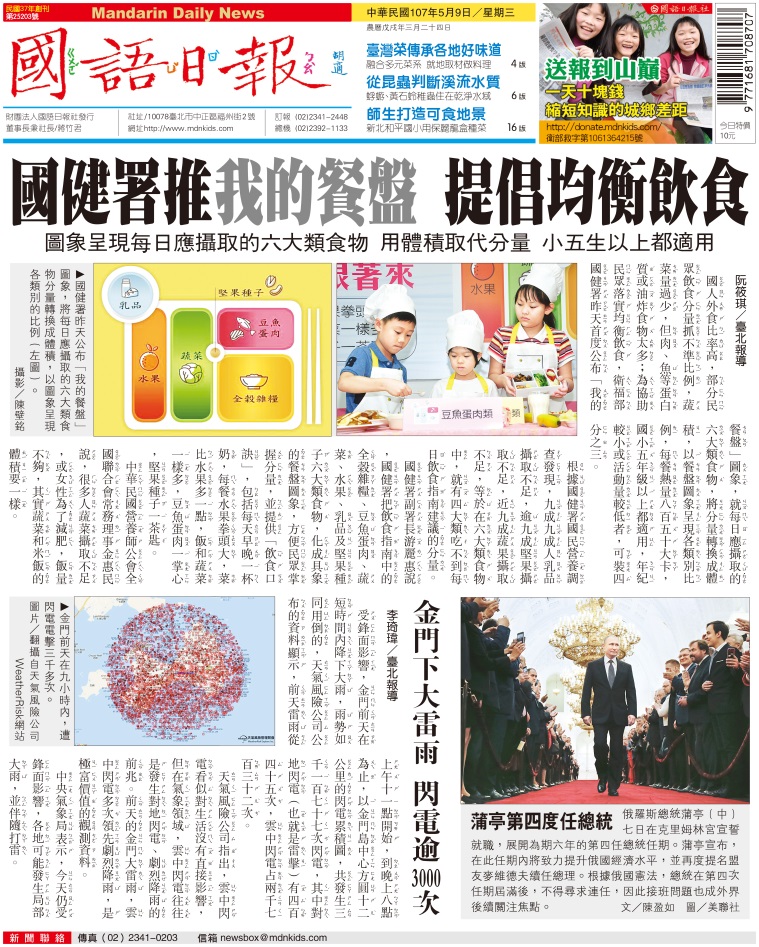 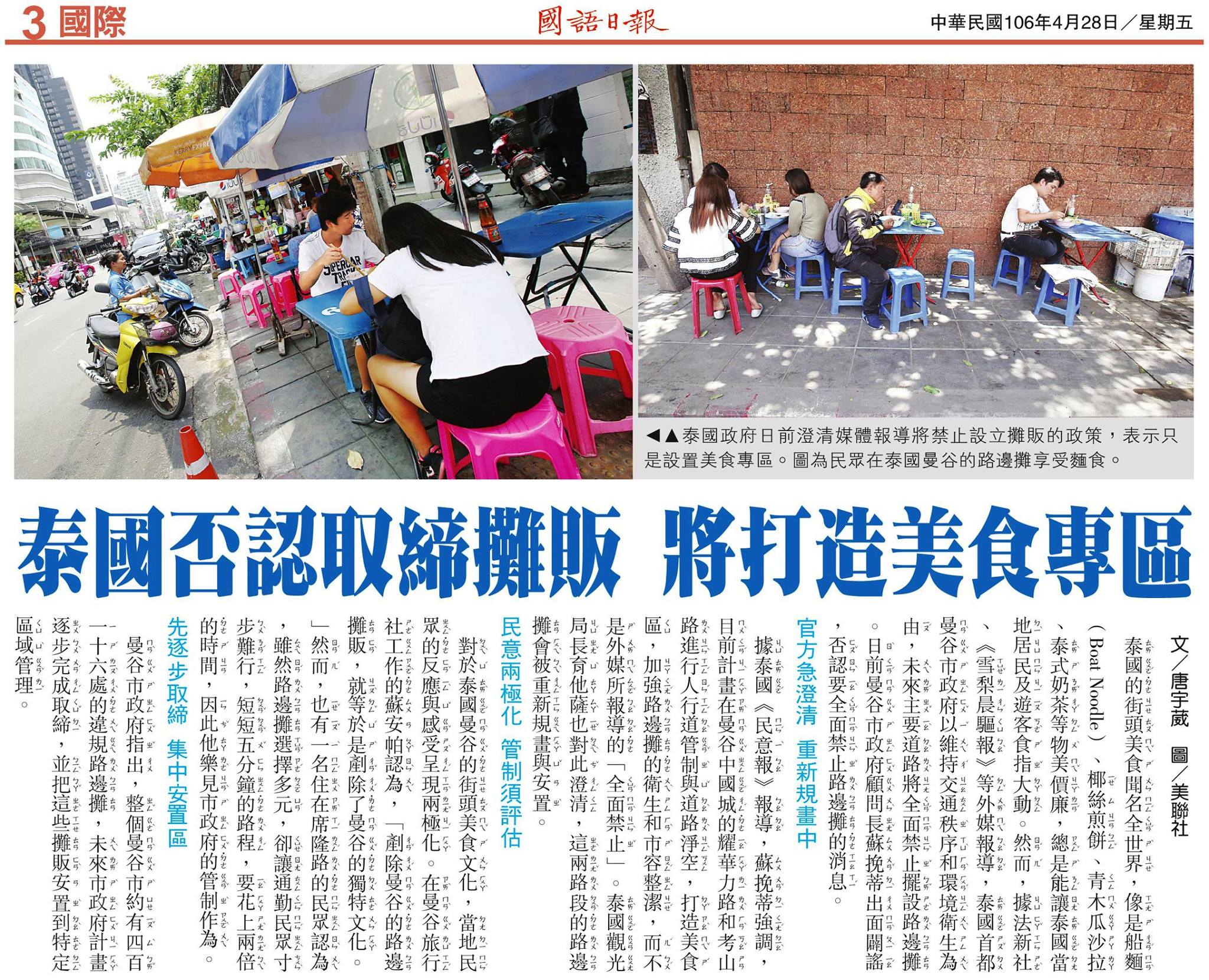 也可以到會議室拿人間福報
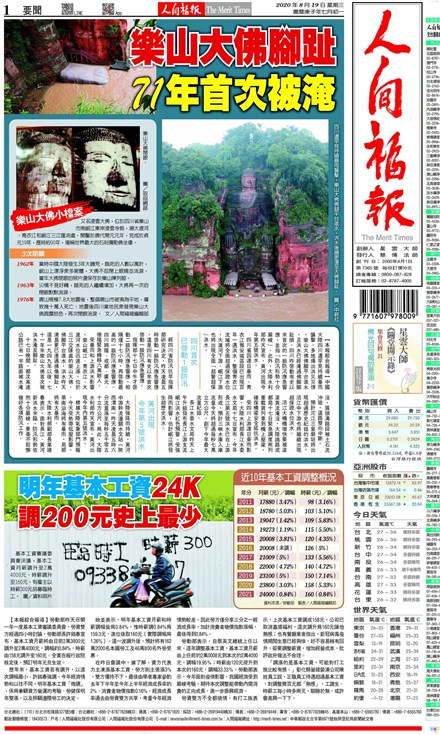 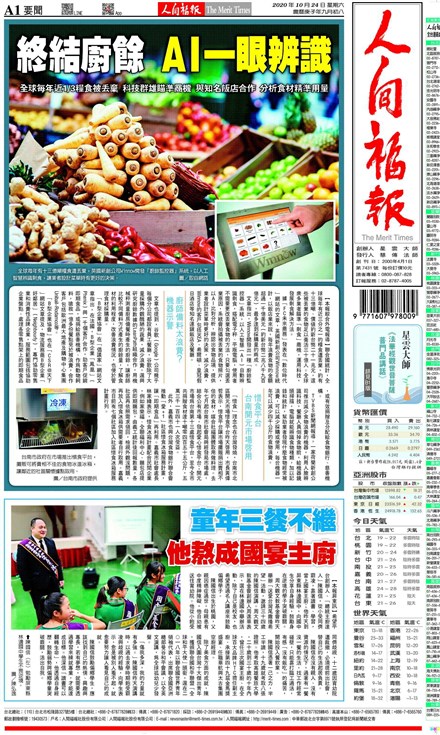 日報學習單
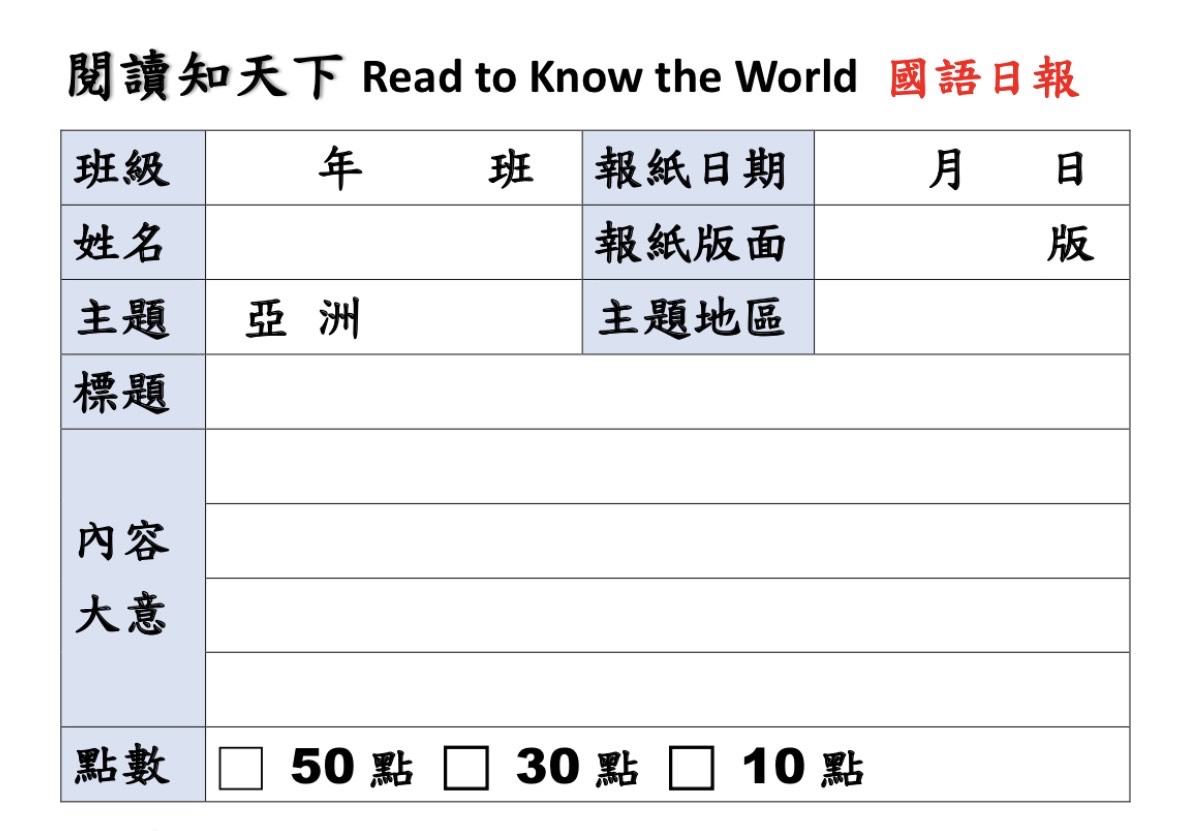 中高年級 一張50點
Ta(澳洲)Chur(紐西蘭)Thanks